Lección 06
10 febrero 2024
ME LEVANTARÉ
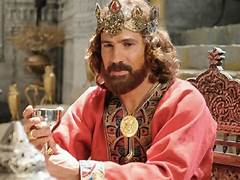 TEXTO CLAVE: Salmo 12:5
Escuela Sabática – 1° Trimestre de 2024
I. OBJETIVO: ¿Qué aprender?
Que, seas un discípulo que confía en Dios que hará justicia de las injusticias que existen en la tierra.
APRENDIZAJE  POR  NIVELES:
SABER  entender que Dios intervendrá en asuntos humanos con juicio.
SENTIR el deseo de confiar en Dios Todopoderoso y justo.
HACER la decisión de confiar plenamente en la justicia divina.
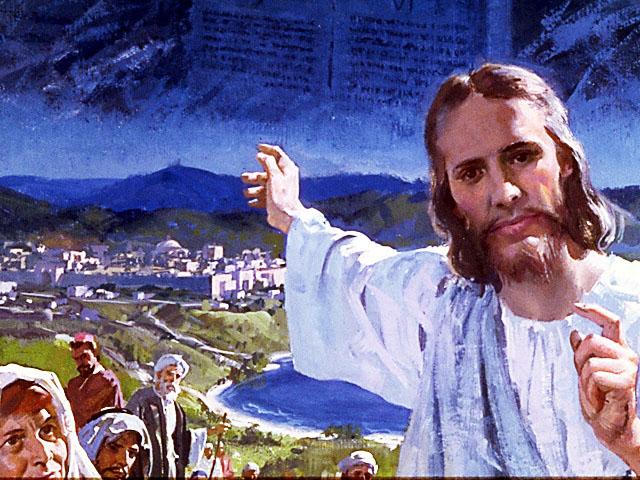 EL MÉTODO, O ESTRATEGIA M.: ¿Cómo aprender? 
¿Qué camino seguir con el alumno?
1° MOTIVA: ¿Qué debo SER?
 Motivar el logro de una capacidad, un aprendizaje; a SER semejante a Cristo Jesús en su carácter. 

2° EXPLORA: ¿Qué debo SABER?
Buscar información, con preguntas, procesarlo, comprender, sintetizar y generalizar.

3° APLICA: ¿Qué debo SENTIR?
Sentir el deseo de aplicar los conocimientos descubiertos en la vida.

4° CREA: ¿Qué debo HACER?.
Tomar la decisión  de crear oportunidades para vivir lo aprendido y compartirlas.
LA ESTRATEGIA METODOLÓGICA. 
¿Qué recomendación nos da Dios?
“La escuela sabática, cuando es bien dirigida, es uno de los grandes instrumentos de Dios para traer almas al conocimiento de la verdad. No es el mejor plan que solo los maestros hablen. Ellos deberían inducir a los miembros de la clase a decir los que saben. Y entonces el maestro, con pocas palabras y breves observaciones o ilustraciones debería imprimir la lección en sus mentes.” (Consejos sobre la Obra de la Escuela Sabática, 128)

“Cada ser humano, creado a imagen de Dios, está dotado de un facultad semejante a la del Creador: la individualidad, la facultad de pensar y hacer… que sean pensadores y no meros reflectores de los pensamientos de otros… dirigirlos a las fuentes de la verdad, a los campos abiertos a la investigación en la naturaleza y en la revelación.” (Educación 17)
II. MOTIVAR: ¿Cómo despertar interés y cómo enseñar?
Con preguntas motivadoras, presentando necesidades y casos de la vida:
¿Dios nos dará victorias en los conflictos?

¿Qué ocurre cuando las autoridades pervierten la justicia?

 ¿Cómo nos ayuda el santuario entender sobre el juicio divino?
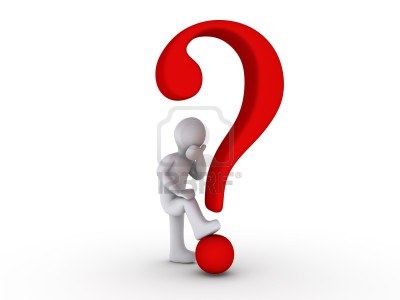 III. EXPLORA: 1.¿Dios nos dará victorias en los conflictos? Salmo 18:1- 14
Sí, como lo hizo con el rey David. “Como David participó en las guerras, la liberación no provino de manos humanos. En sus muchas batallas contra los enemigos del pueblo de Dios, el rey David alabó a Dios como el único que obtuvo todas las victorias. 
Hubiera sido fácil para David atribuirse el mérito de sus muchos éxitos y triunfos, pero esa no era la actitud. Él sabía de dónde provenía la Fuente de su poder.” (GEB 61)
“La alabanza y la oración al Señor son las fuentes de fuerza para David.”(Id)
2. ¿Qué ocurre cuando las autoridades pervierten la justicia? Salmo 82:2- 8
Cuando los dirigentes y autoridades administran justicia, pervierten la justicia, no hay paz, ni justicia en sus resoluciones. El salmista dice: “¿Hasta cuándo juzgaréis injustamente y os pondréis de parte de los impíos? Haz justicia al débil, al huérfano y al afligido.” (Sal. 82:2, 3)
“El Señor dotó a los dirigentes de Israel de autoridad para preservar la justicia en Israel (Sal. 72:1- 4). Los reyes de Israel debían ejercer su autoridad según la voluntad de Dios.” (GEB 63)
La Escritura dice: “Oh Dios, da tus juicios al rey, él juzgará a tu pueblo con justicia, a tus afligidos con juicio, salvará a los hijos del menesteroso.”(Sal. 72:1, 2)
3. ¿Cómo nos ayuda el santuario entender sobre el juicio divino? Salmo 96:6- 10
“El juicio del Señor está estrechamente relacionado con el santuario. El santuario fue designado como el lugar del juicio divino, como lo indican el juicio de Urim (Núm. 27:21) y el pectoral del juicio del sumo sacerdote (Éxo. 28:15, 28- 30)” (GEB 65)
“La santidad de Dios significa que él ama la justicia  y la rectitud… El santuario es el lugar del perdón del pecado y de la restauración de la justicia, como indica el propiciatorio del Trono de Dios y los sacrificios de justicia.” (Id)
“Sin embargo Dios perdonador se venga de las malas acciones de los impenitentes.”(Sal. 99:8)
[Speaker Notes: .]
IV. APLICA:¿Qué debo sentir al recibir estos conocimientos?
Deseo de confiar en Dios, porque sus juicios son justos y misericordiosos.
	¿Deseas confiar en la justicia divina?
    ¿Cuál es tu decisión?

V. CREA: ¿Qué haré para compartir esta lección la próxima semana? Crear  oportunidades para compartir nuestras experiencias de como Dios trata a los humanos con misericordia y justicia. Amén
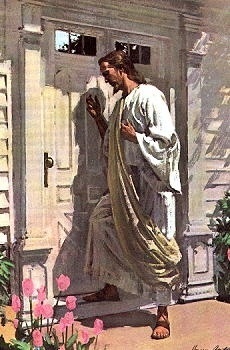 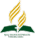 Recursos
Escuela Sabática
Créditos
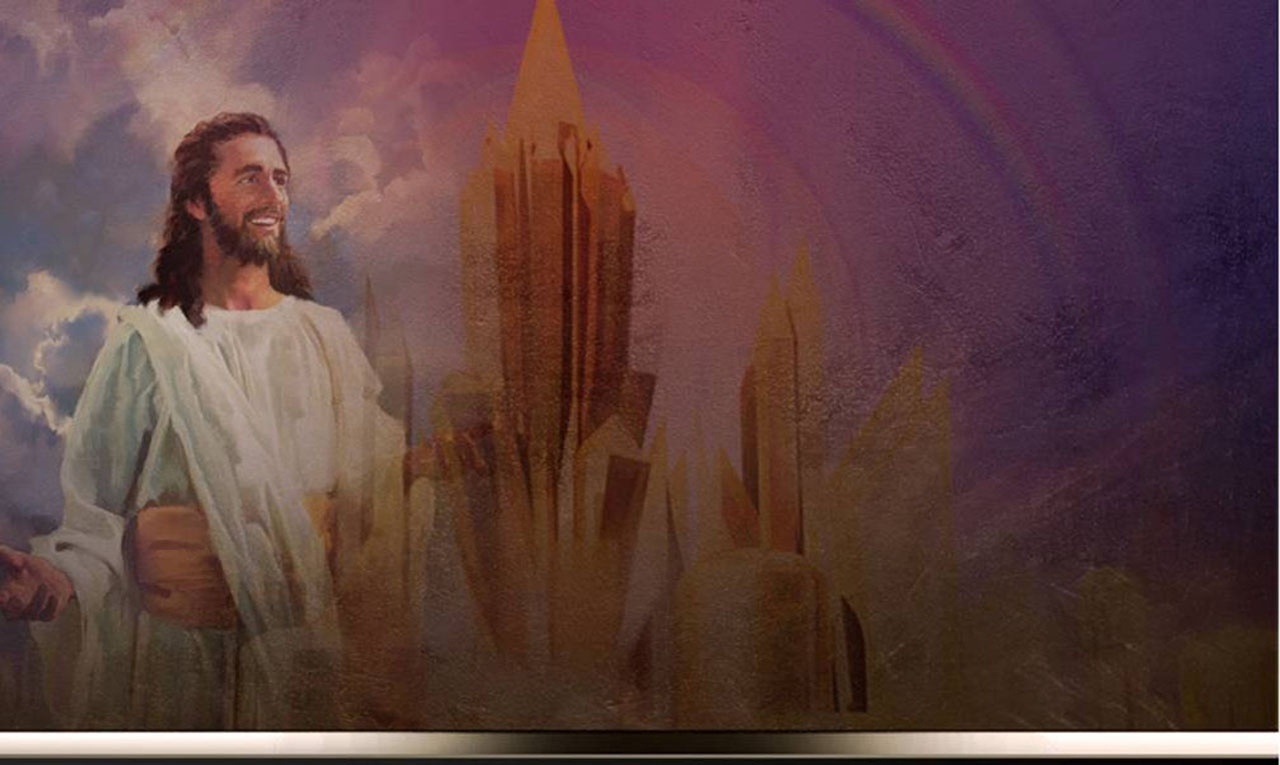 DISEÑO ORIGINAL
Lic. Alejandrino Halire Ccahuana 
http://decalogo-janohalire.blogspot.com/p/escuela-sabatica.html 

Distribución
Recursos Escuela Sabática ©

Para recibir las próximas lecciones inscríbase enviando un mail a:
www.recursos-biblicos.com
 Asunto: Lecciones en Powerpoint


RECURSOS ADVENTISTAS
Recursos gratuitos 

http://decalogo-janohalire.blogspot.com/

https://www.slideshare.net/ahalirecc